بطاقة مشروع
معلومات عامة حول المشروع
عنوان المشروع: قصة: سمية و الفراشة
القسم: سنة أولى ب
مدة الإنجاز: 15 يوما
وصف المشروع
المنتوج النهائي : قصة ب 6 أجزاء
الهدف المحوري: تركيز ملف التعلم المقرر خلال الوحدة : الرفق بالحيوان تهذيب الزاد اللغوي.
أهداف المشروع
ترغيب المتعلم في المطالعة و إستثماره لنصوص القراءة و مشاهد التواصل الشفوي و المسرحيات التي يتقمص أدوارها داخل القسم و تدريبه على توظيف مكتسباته و قد رافقته الحسية الحركية في إنجاز مشروع بيداغوجي يتمثل في في إنتاج قصة مدرسية خاصة بالقسم تتطرف الى دعم ملف التعلم: الرفق بالحيوان –إحترام الآخر –إحترام الكائنات الحية دون إعتبار حجمها او صنفها(حيوانات حشرات...).
وذلك كتابيا و شفويا في جل مجالات التعلم لتساعده على تصور المشاريع و التخطيط لها مستقبلا .
تنمية روح الإبداع وخلق نوع من المنافسة النزيهة في تقديم عمل منظم و متكامل.
- تنمية الرغبة في المساهمة في أنشطة متنوعة تعودهم على إحترام بعضهم البعض و التشاور فيما بينهم و إحترام الرأي الآخر حتى لو كان محالفا و لا يتوافق مع آرائه و أفكاره.
مراحل المشروع
خلال فترات التعلم المنهجية و الإدماجية و حصص تنشيط مشروع القسم.
الإنطلاق من حصص الحوار المنظم: يتفاعل المتعلم مع أصدقائه متجاوزا ذاته حول متابعة مدى تقدم إنجاز المشروع و يقع إستثمار حصص:
-التواصل الشفوي
-القراءة(نسخ،خط،محفوظات و الترغيب في المطالعة)
الإنتاج الكتابي
التربية التقنية
الحساب
الإستثمار البيداغوجي
يتم خلال الحصص التعليمية المختلفة بالربط بين الأنشطة المنجزة و المتوقع إنجازها بمضامين الحصص ، فيصبح المشروع محملا يعطي معنى للتعلمات حيث يتم بناؤها إنطلاقا من مهمات.
أمـثــــــلـــــــة:
 * في مجال اللغة العربية(التواصل الشفوي-القراءة:جميع مراحل دراسة الحرف-الإنتاج الكتابي-المطالعة-الإملاء-النسخ-الخط-الرياضيات-الأخلاق): يتم مناقشة الموضوع إنطلاقا من وضعية يعشها المتعلم تشد إهتمامه و يتفاعل معها بإبداء المواقف و تقديم البدائل العملية.
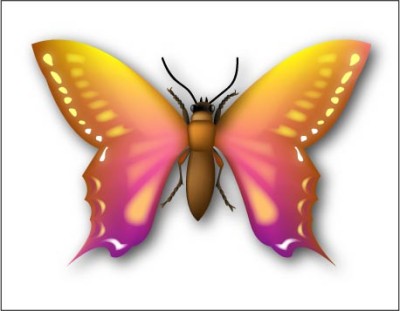 إلــــى الـــلقـــــاء
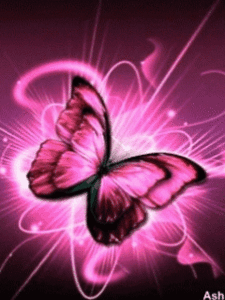 تقييم مشروع القسم
قصة :سمية و الفراشة
1-ألون الجملة الموافقة لأحداث القصة
-إصطادت سمية فراشة كبيرة
-حزنت سمية و نامت تحت شجرة
2-أضع × أمام الجملة الصحيحة
-تتنزه سمية في حديقة المنزل
-تتنزه سمية في البستان
-تتنزه سمية على شاطئ البحر
3-أكمل بما يناسب
تحمل سمية..........بيدها و تجري وراء............في ............. . حطت الفراشة فوق.........صفراء
4-أشطب العبارة الخاطئة

وجد                                سمية تبكي تخت الشجرة.

5-أكتب ما يناسب نفس المعنى
تتنزه =..............                                           النسيم =..............
البستان = ..............                                      عليل =..................
ساطعة =  ............                                        زقزقة العصافير =....................
الجد
الأب